Museum of Old Newbury Phase 3 Landscape Restoration & Rehabilitation
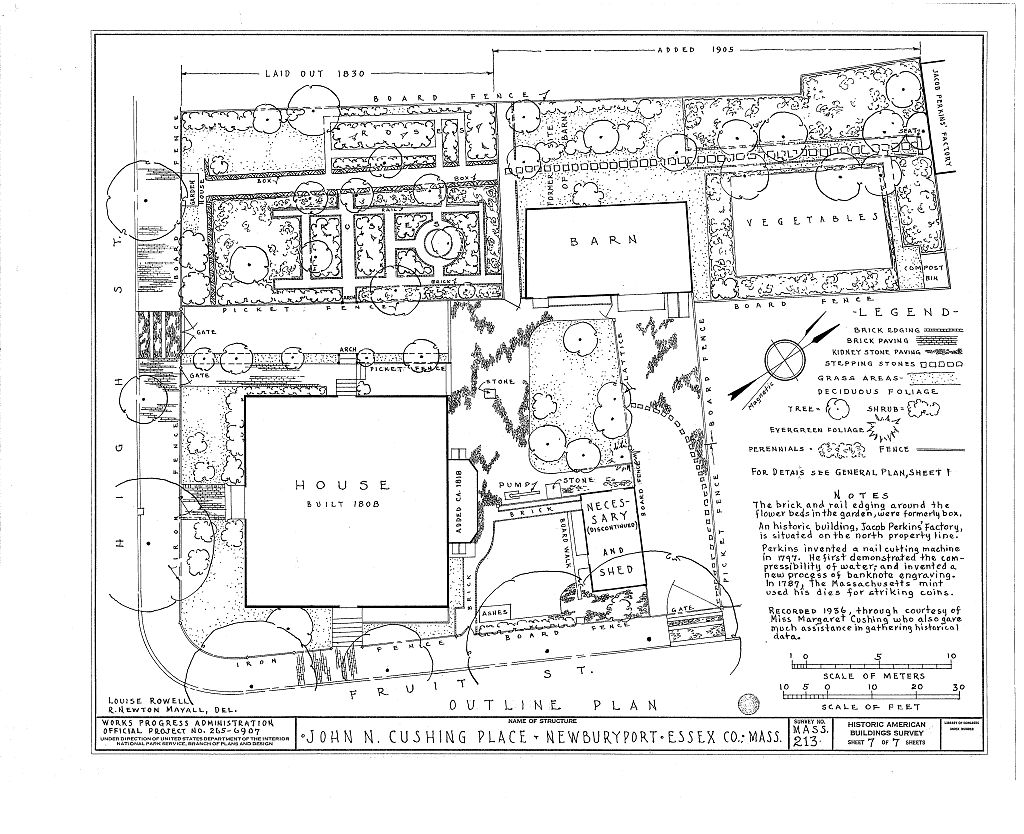 Landscape Elements Treatment Plan
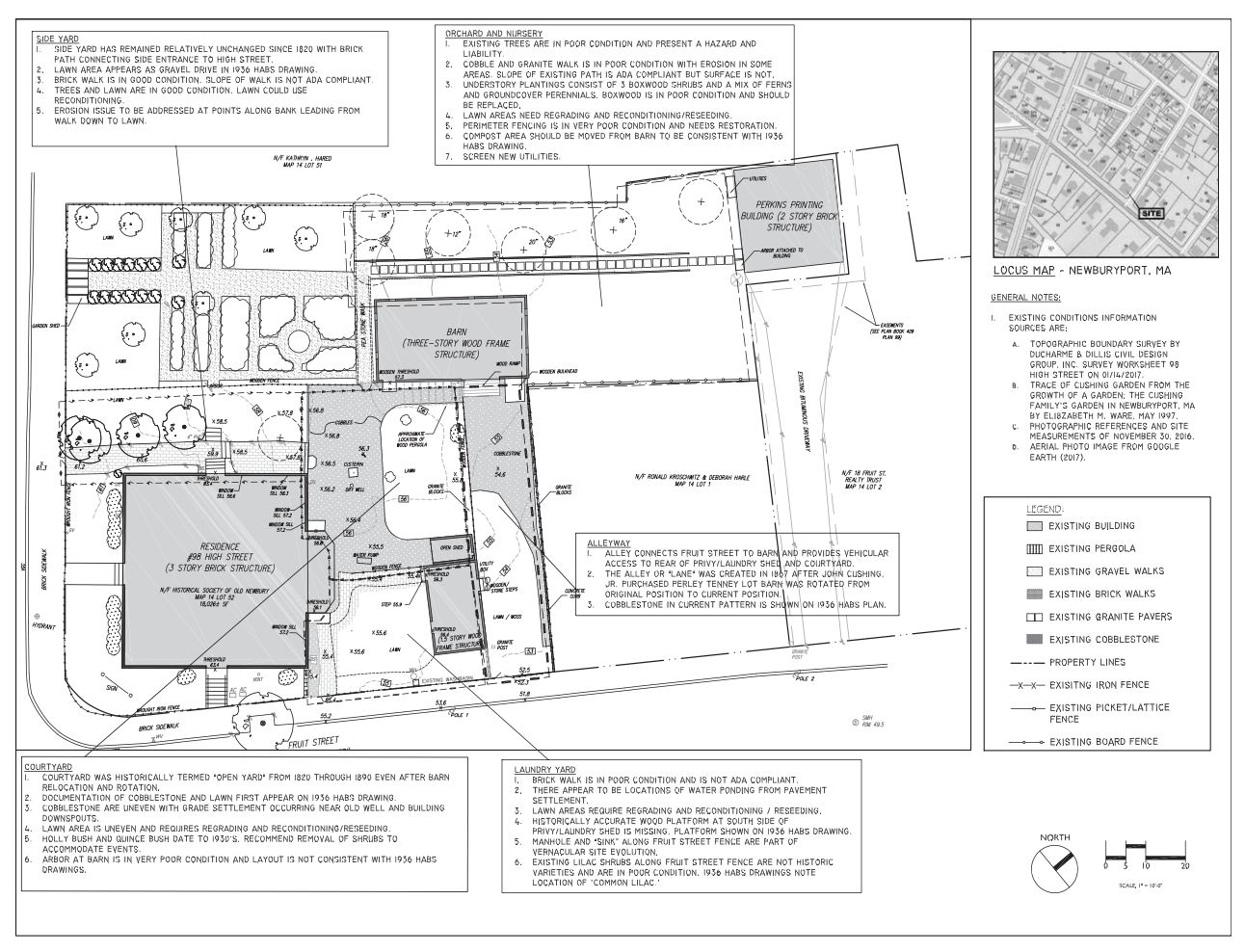 Treatment plan for Carriage Drive
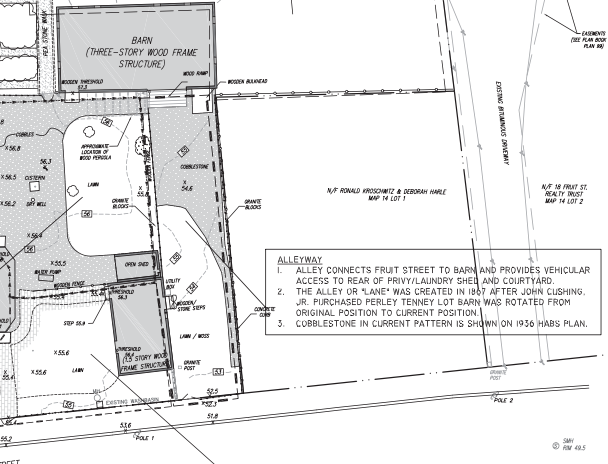 Northwest view from Fruit Street
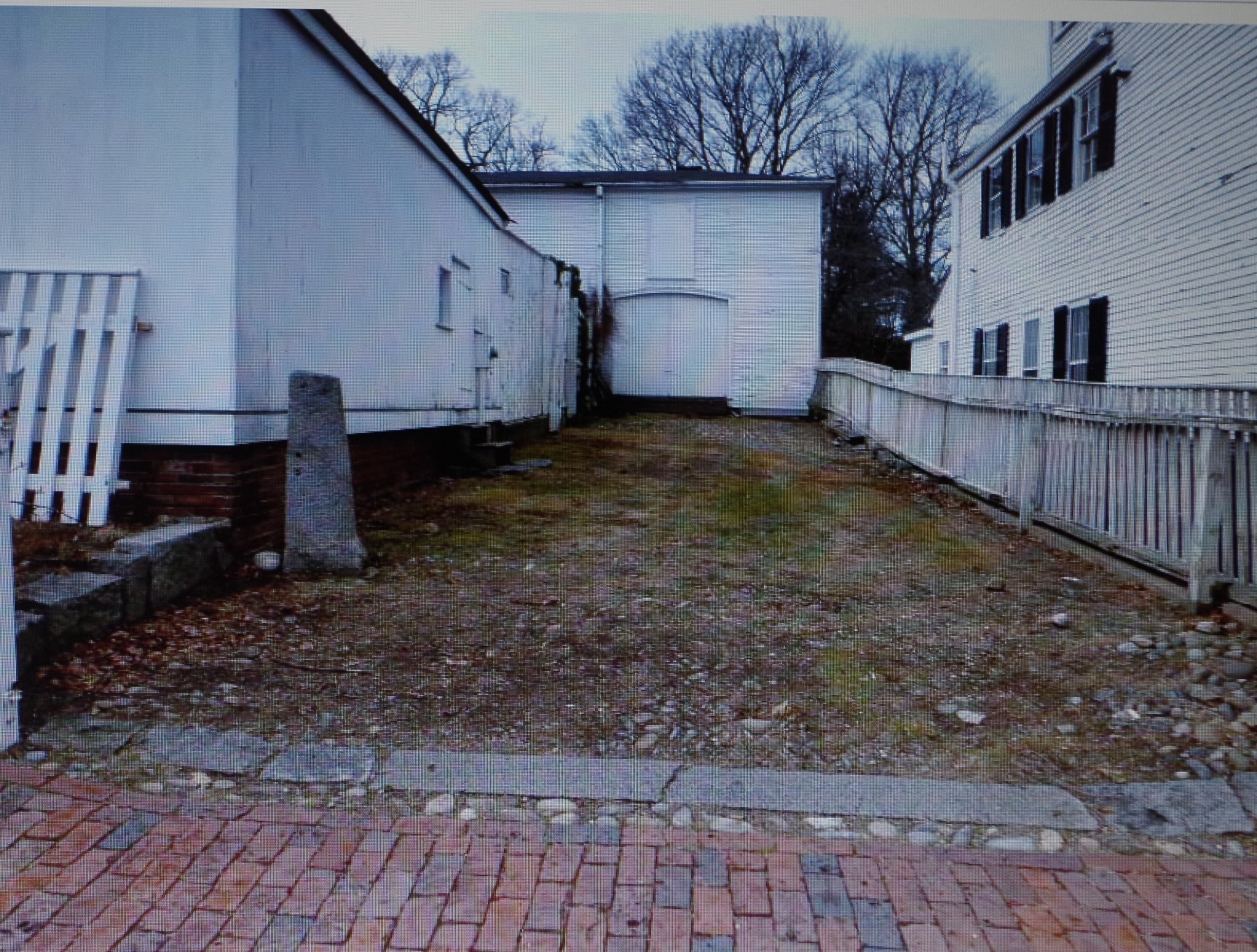 Northwest view of carriage drive to Barn
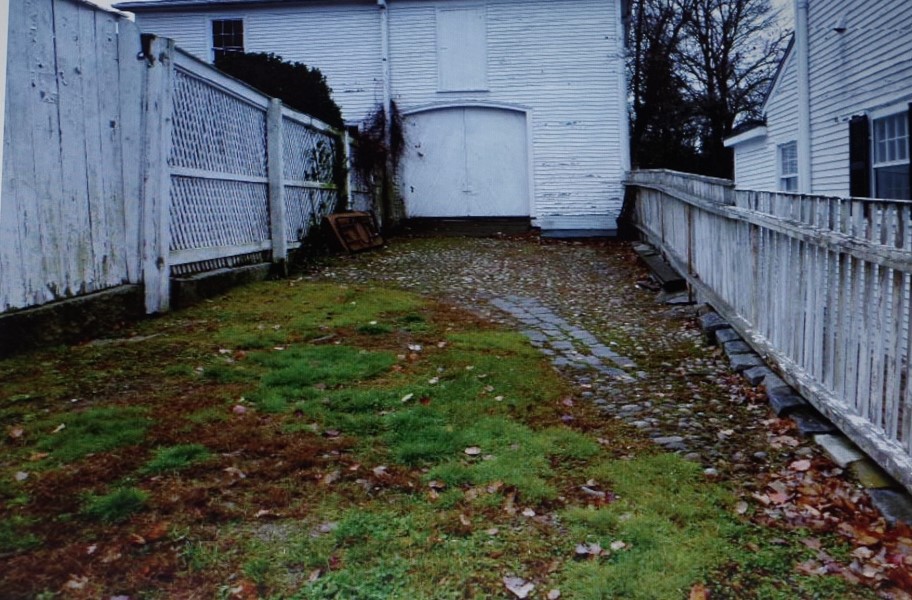 Carriage Barn threshold and bulkhead
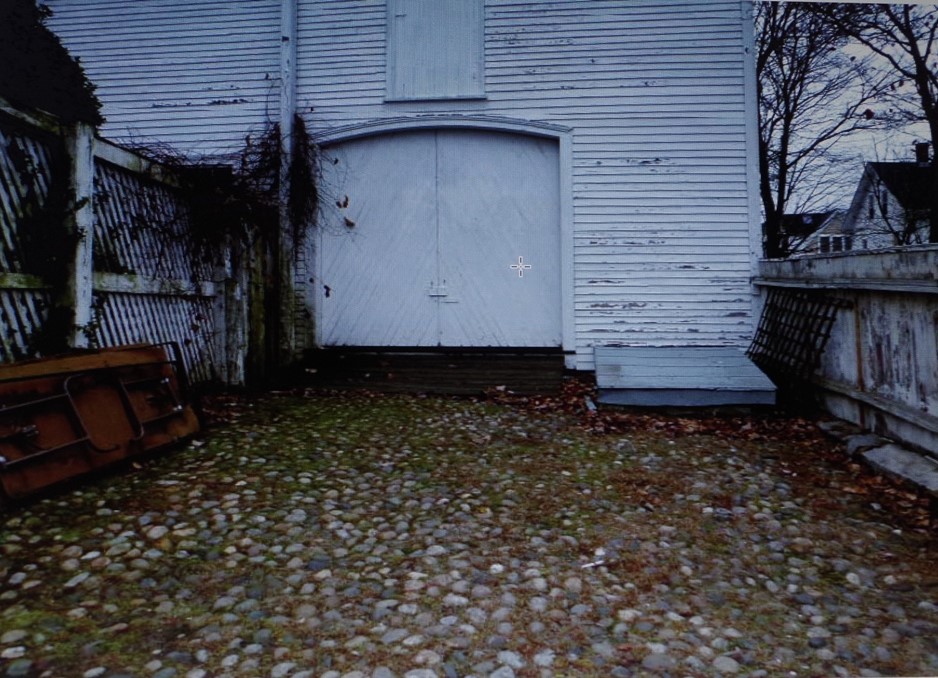 Treatment Plan for Bulkhead
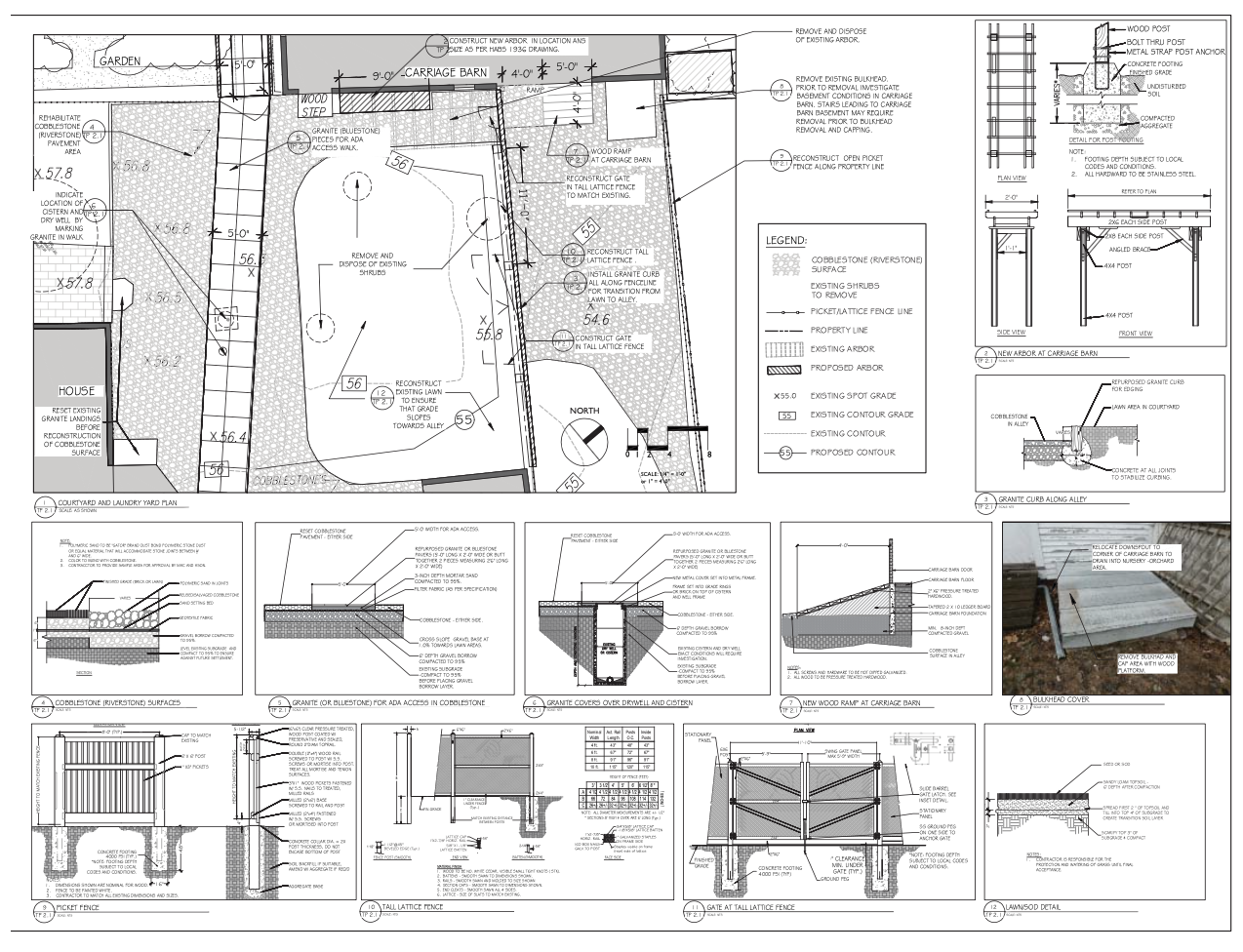 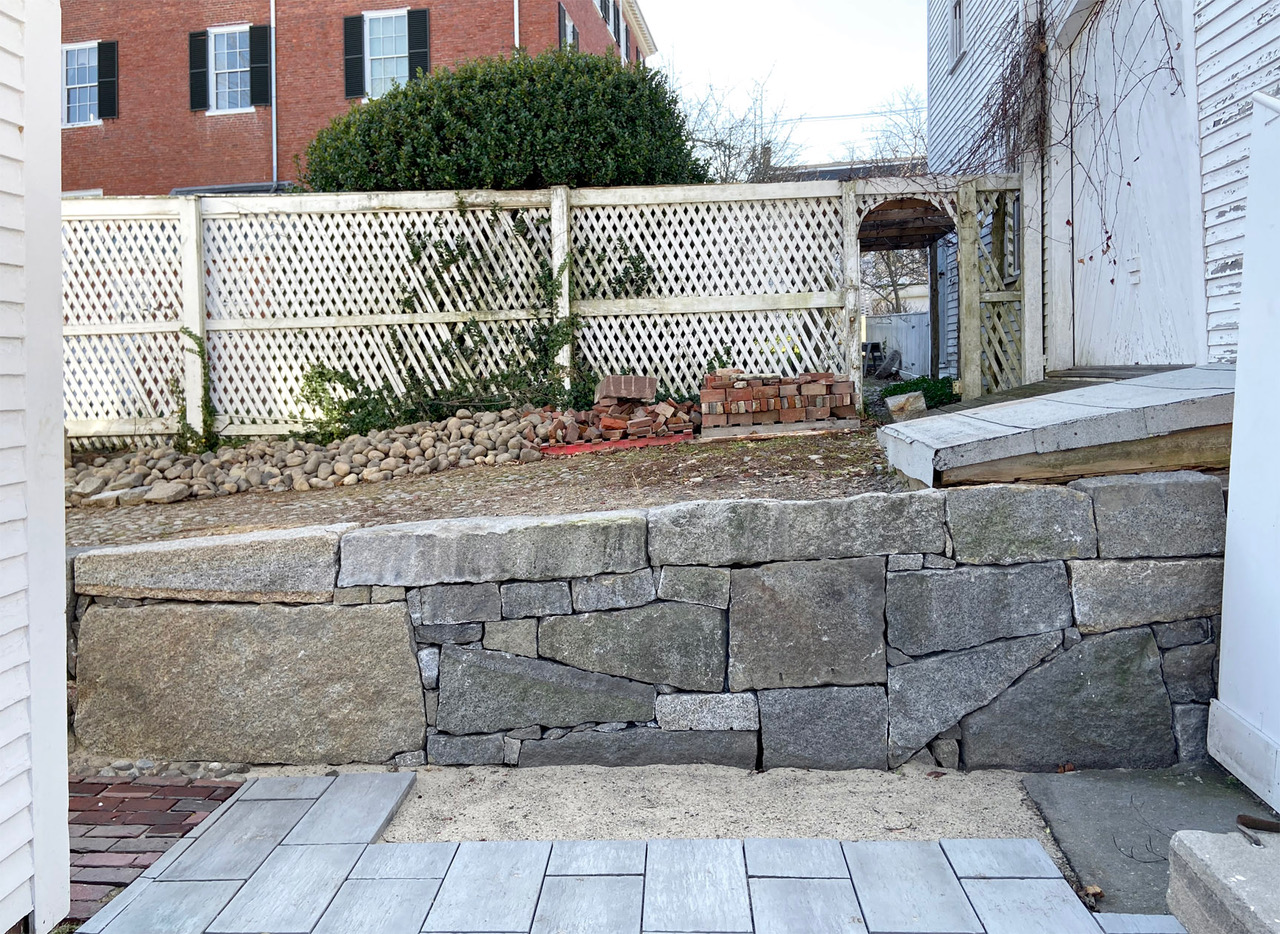 Property line fence
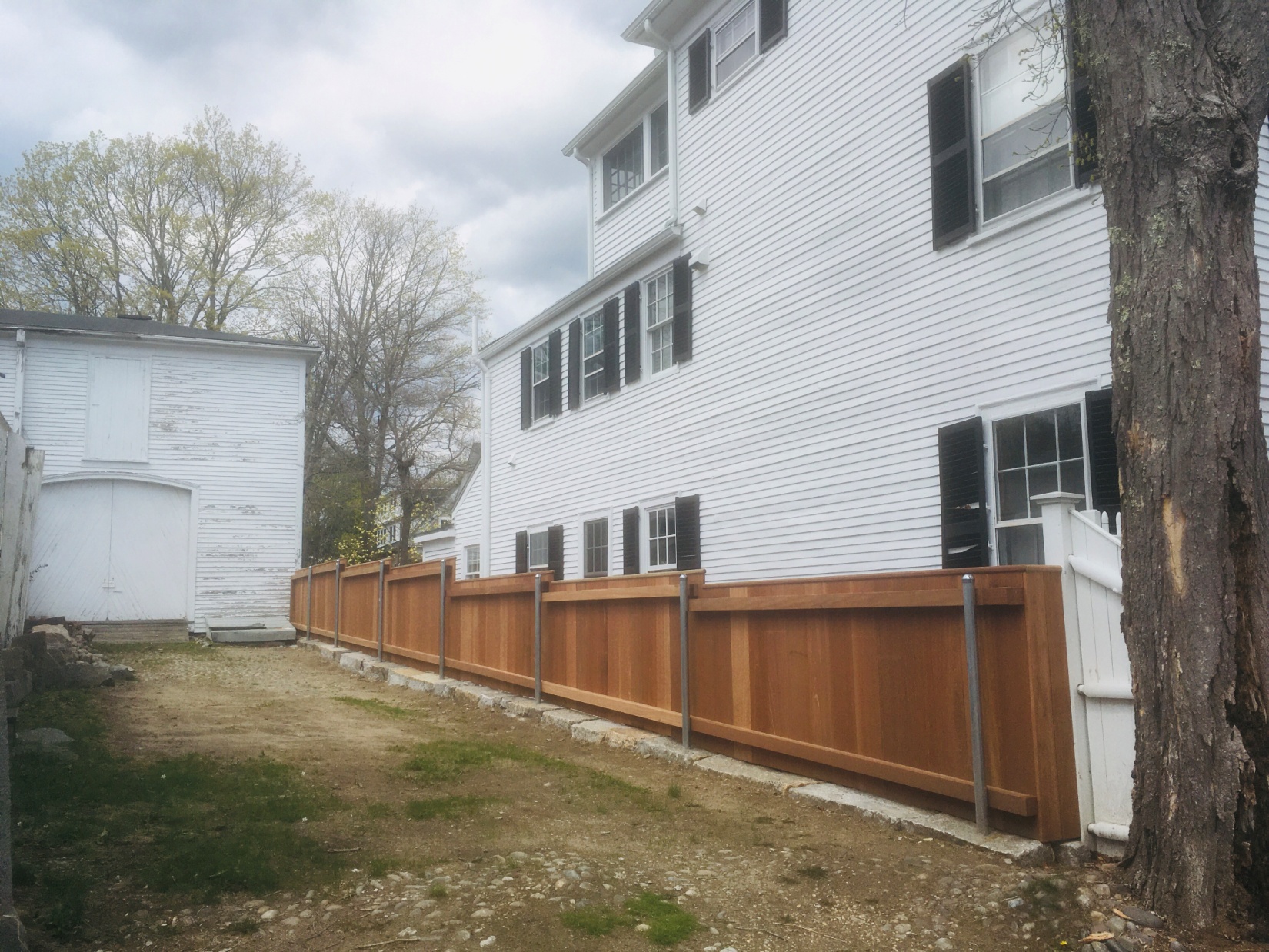 Orchard and Nursery Treatment Plan
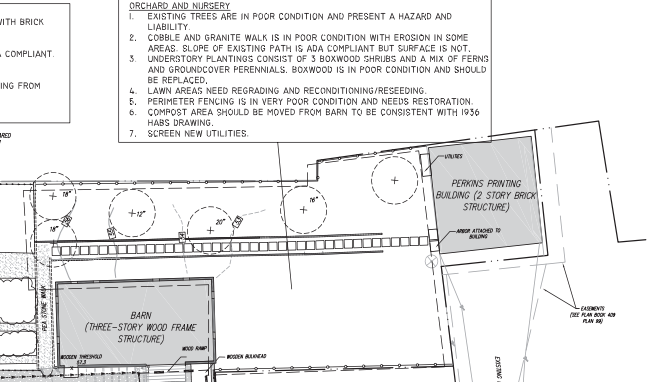 Northeast View Orchard Path to Perkins Mint
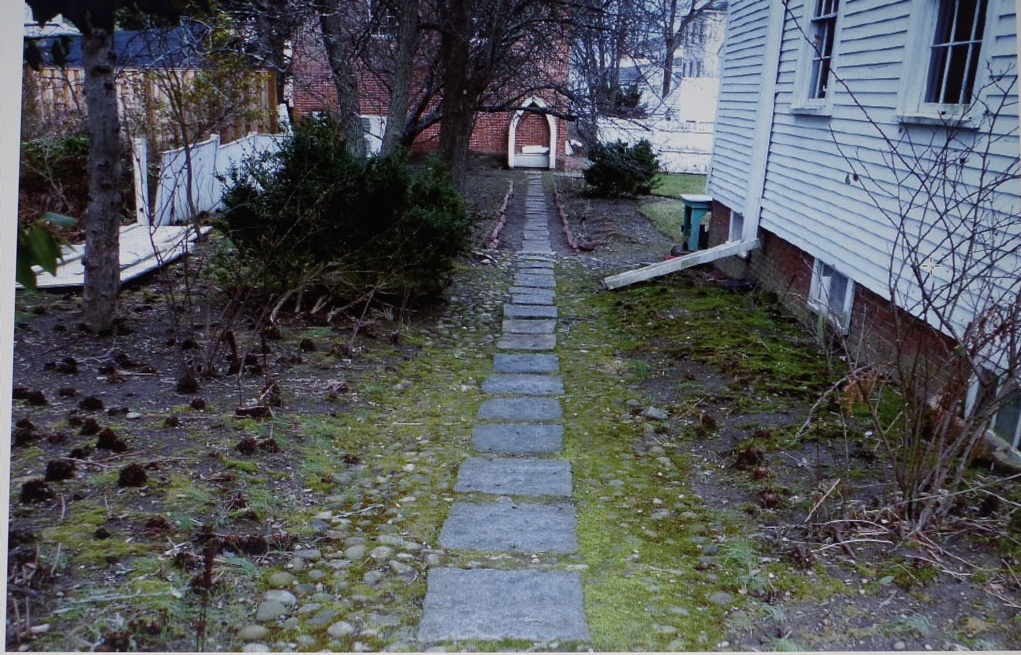 Detail of Orchard Path
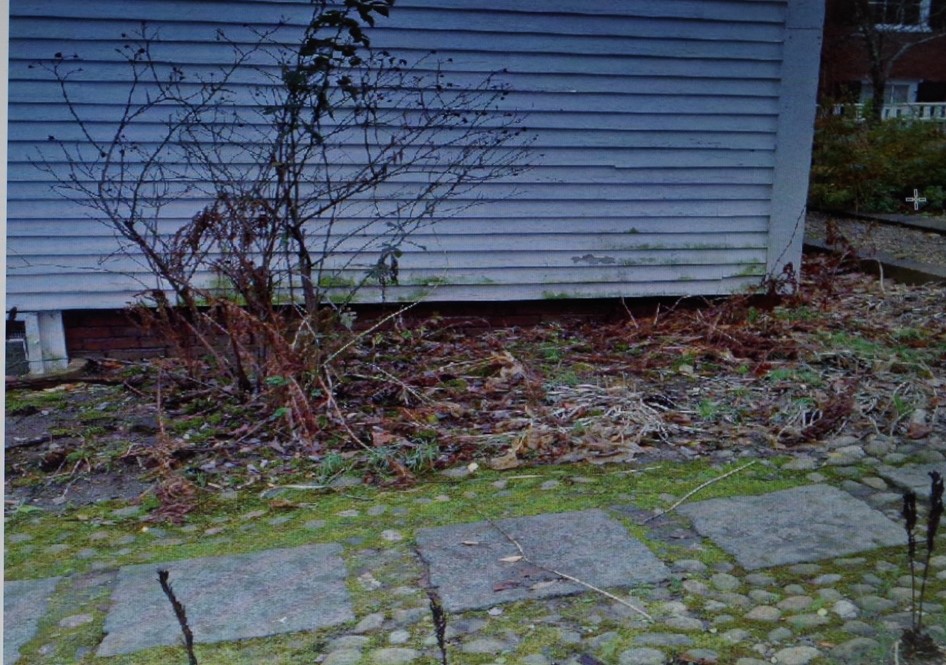 Orchard Path and Nursery Garden
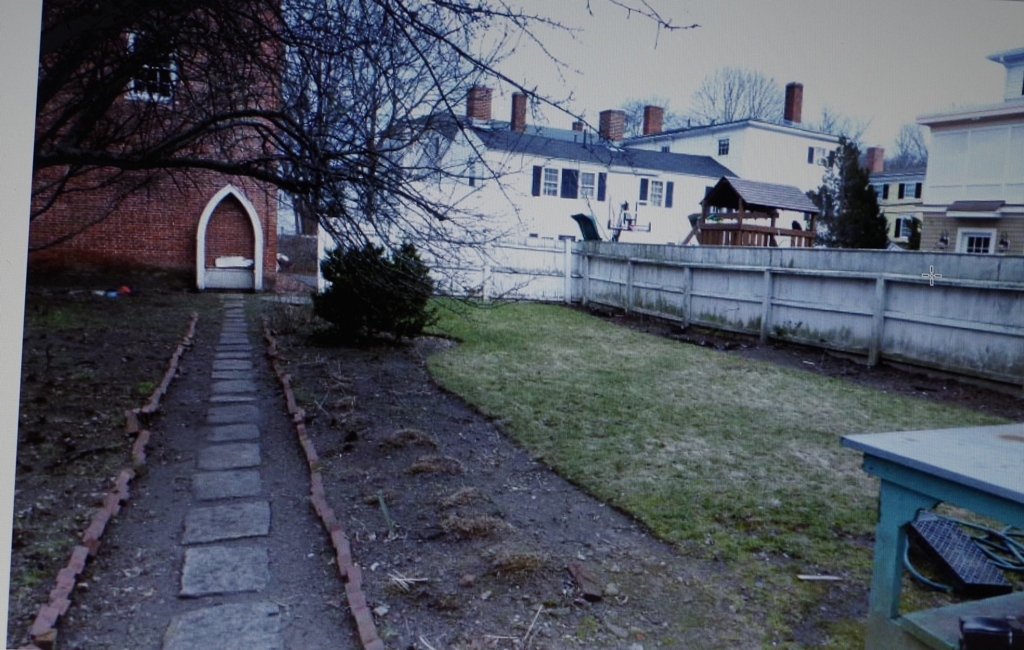 Perimeter fence nursery garden
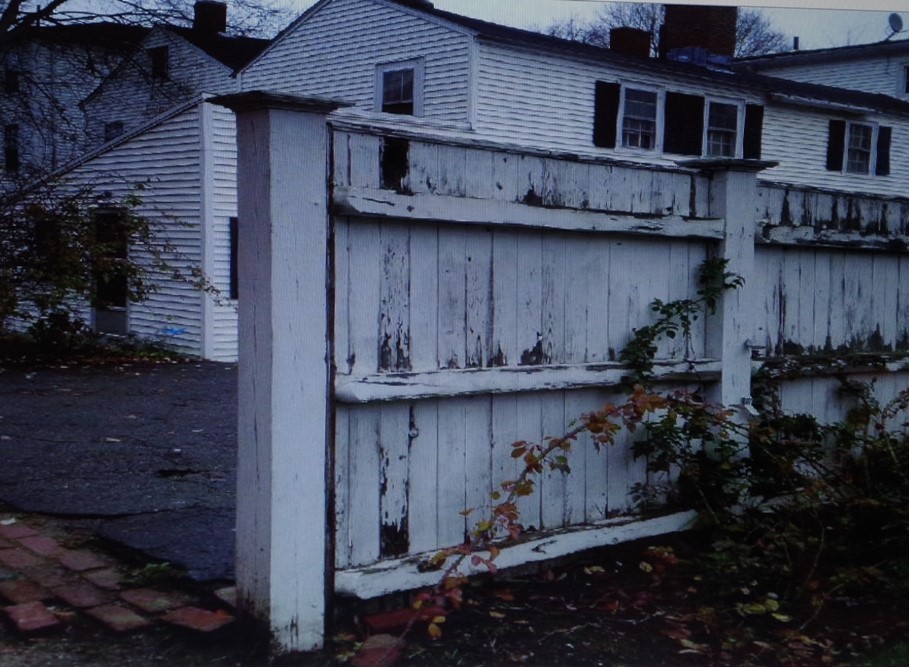 Split pump system Perkins Mint
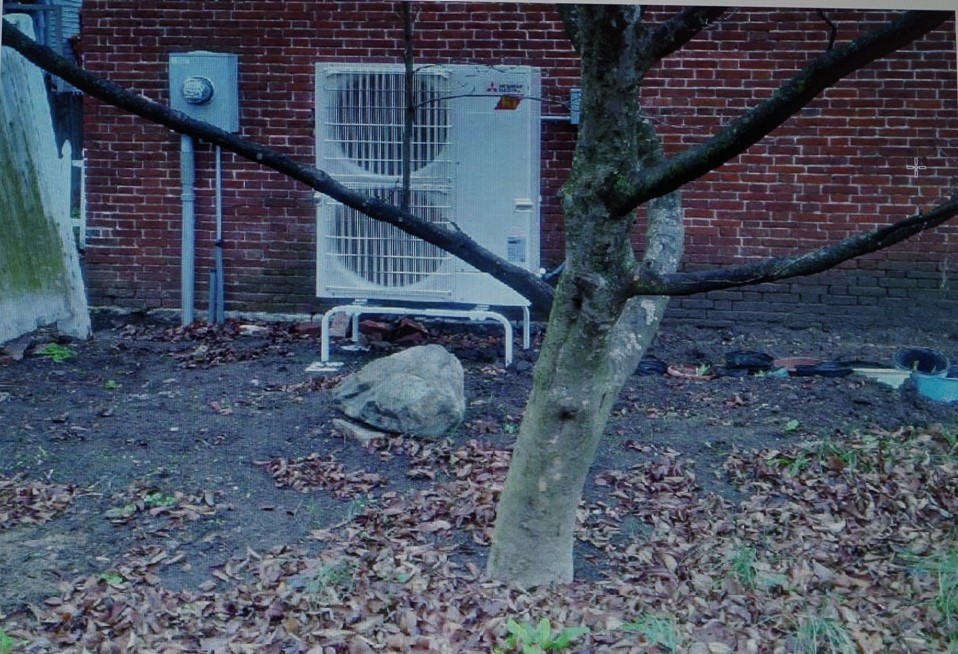